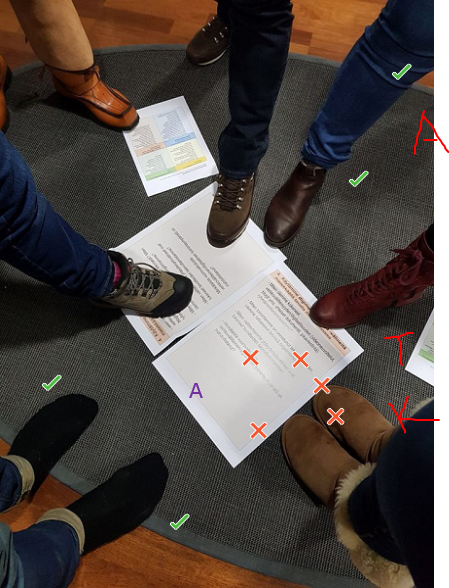 Digitaalinen laatumatto
@Centria-amk/eAMK-hanke/Irja Leppisaari, Asko Mentu ja Satu Hangasmaa
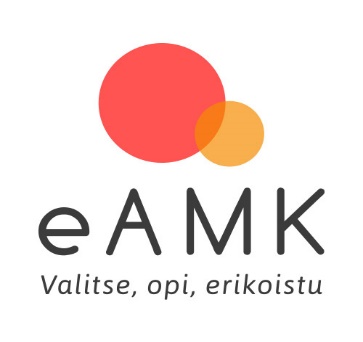 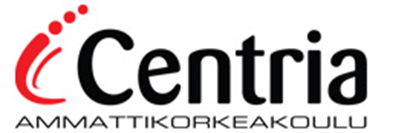 Tässä PowerPoint -esityksessä esitellään digitaalinen laatumatto ja miten ryhmä voi käyttää sitä yhteistyöskentelyyn Skypessä.
Ensin esitellään millaisiin tilanteisiin digitaalinen laatumatto sopii käytettäväksi. 
Case-esimerkkinä käytetään opiskelijaryhmää, joka pohtii tavoitteidensa saavuttamista eRyhmämentoroinnissa. 
Seuraavaksi esitellään havainnollistavan esimerkin avulla digitaalisen laatumaton käyttöä yhteistyöskentelyssä ja lopuksi näytetään, kuinka digitaalinen laatumatto toimii Skypessä.
Tarkempi ohjeistus yhteistyöskentelyyn Skypessä on saatavana video-ohjeistuksena Kehittyvä digimentorointi -sivustolla.
Mistä on kyse?
Digitaalinen laatumatto on kehitetty eAMK-hankkeessa testialustana toimineessa kolmen ammattikorkeakoulun eMentorointikoulutuksessa 2018-2019.
Työkalu on tarkoitettu avuksi yhteisölliseen reflektointiin erilaisissa käyttöyhteyksissä, esim. oppimistavoitteiden suunnittelun ja jatkuvan arvioinnin tueksi. 
Ryhmä, tiimi tai yhteisö voi käyttää työkalua tavoitteidensa saavuttamisen ja kehittämistarpeidensa tarkastelussa.
Työkalua voidaan soveltaen käyttää myös itse- ja vertais- ja asiantuntija-arviointiin, esim. metataitojen arvioinnissa työelämäprojekteissa.
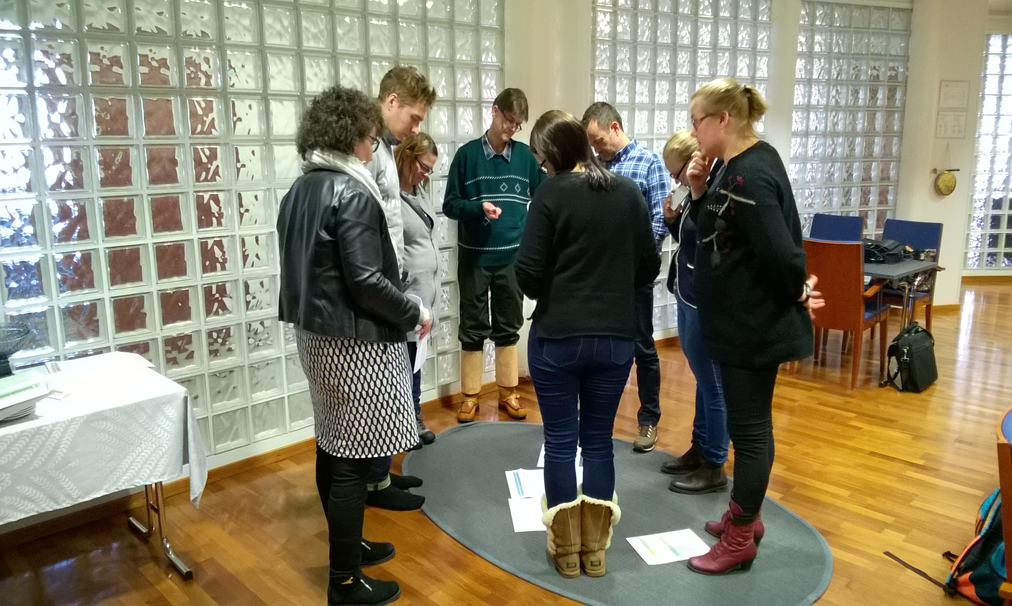 Arviointimatto
Etäisyys-ryhmätyöskentely -esimerkki(työskentelyidea sovellettu Oppiminen ja Ryhmätyöskentely @ Ideapakka.fi 2017)
PowerPoint-pohjaan on kirjattu tavoitelauseet (teemat 1–4) ja kunkin tavoitteen arviointikysymykset. Ympyrän keskipiste merkitsee 100 % tavoitteen saavuttamista. 

Jokaisen dian (teemat 1-4) kohdalla käykää alla olevat kolme asiaa läpi. Aikaa yhden teeman tavoitteen havainnollistamiseen ja käsittelyyn on käytettävissä noin 10 min.1 - Asettukaa ensin siihen kohtaan, jossa te omasta mielestänne olette nyt suhteessa nimettyyn tavoitteeseen. Kukin käyttää omaa sovittua merkintätapaa.  Perustelkaa paikkanne. Miksi valitsitte kyseisen eli tämän etäisyyden? Kysykää toinen toisiltanne lisäkysymyksiä. Mikä on asetelman viesti ryhmällenne?2 - Siirtykää sitten jokainen niin lähelle tavoitetta kuin kukin teistä toivoisi olevansa eRyhmämentoroinnin lopussa. Kukin tekee uuden merkinnän aikaisemmin sovitulla merkintätavalla. Tehkää yleisiä havaintoja siitä, miltä tilanne tuolloin näyttää? Mikä on asetelman viesti ryhmällenne? 3 - Kirjatkaa dian tyhjään tilaan arviointinne tulokset. Pohtikaa ao. tavoitelausetta tarkemmin avaavia arviointikysymyksiä arviointimatosta. Käykää keskustelua. Miettikää tekijöitä, jotka estävät teitä tulemasta lähemmäksi tavoitetta. Pohtikaa, miten nämä esteet voitaisiin ylittää/kääntää mahdollisuuksiksi.
Toimintaohje Digitaalinen laatumatto -työskentelyyn Skypessä
1. Ryhmän sihteeri tallentaa Moodlesta PowerPoint -tiedoston Digitaalinen laatumatto omalle koneelle 
2. Sihteeri luo Skype-kokouskutsun omalle ryhmälle yhteistyöskentelyä varten
3. Muokkaa Skype-kokousasetuksia: Lisää vaihtoehtoja -valikossa (alareunassa kolme pistettä) antakaa jokaiselle oikeus käyttää huomautustyökaluja PowerPoint-esityksessä (”Kuka tahansa voi käyttää Power Point -esityksessä huomautuksia?” -> Kaikki)
4. Esitä tallentamasi Digitaalinen laatumatto Power Point -tiedosto (Esitä Power Point -tiedostoja…) 
5. Kaikilla osallistujilla pitäisi näkyä muokkaustyökalut ts. kynäkuvake ruudulla oikealla ylhäällä sekä alhaalla nuolinäppäimet, joilla pääsee selaamaan esitystä eteen ja taaksepäin
6. Tehkää itsearviointinne dia kerrallaan (4 teemaa) käyttämällä huomautustyökaluja etäisyys-merkintöjen tekemiseen. Etäisyys-työskentelyssä merkitään oikealla diassa olevaan ympyrään oma etäisyys suhteessa ympyrän keskipisteeseen yhdessä sovituilla merkitsemistavoilla. Sopikaa ryhmänne sisällä kullekin oma väri ja kuvio, jota hän käyttää kaikissa teemoissa. 
7. Kunkin dian tyhjään kommentointitilaan kirjoittakaa yhteisiä havaintojanne ja kehittämistarpeitanne tarkasteltavan teeman näkökulmasta. 
8. Sihteeri huolehtii tallentamisesta. Tallentakaa tuotos varmuuden vuoksi jokaisen dian jälkeen. Tallentaminen tapahtuu kynäkuvakkeen kautta -> kolme pistettä -> Save as. ​
9. Liittäkää ryhmänne tuotos blogiinne tai vastaavaan työtilaanne.​
Havainnollistava esimerkki yhteistyöskentelystä:
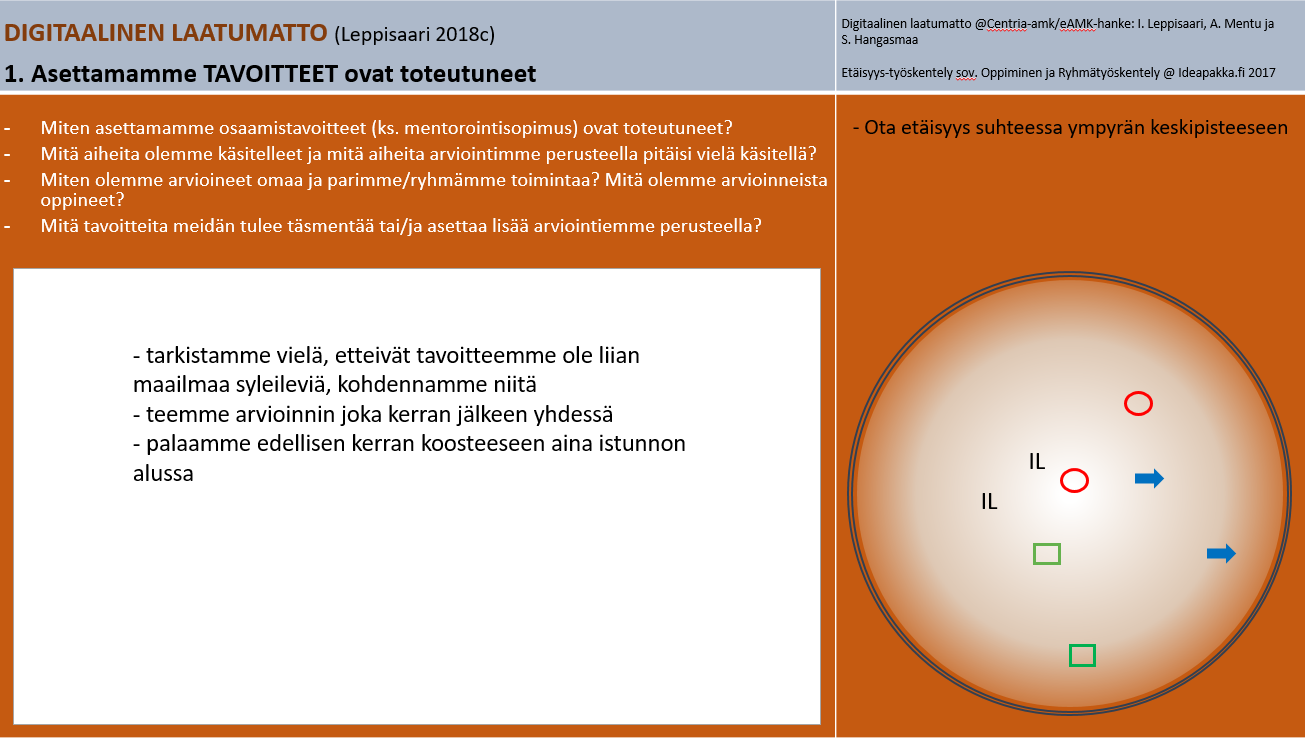 Arviointimatto
Lisäinfoa Kehittyvä digimentorointi -sivustolla:https://www.eamk.fi/fi/tyoelamayhteistyo/digimentorointi/
4.6.2019